Welcome to the All-SFA Faculty & Staff Retreat!
You should have received two blank stickers when you came in.
One is a nametag; please write:
Your Name
Your Department
Your Pronouns (if you choose)
Hold onto the other, and write if you choose:
A well-wish to colleagues for the year
1
Welcome from
Interim DeanAlain Frogley
Welcome New Faculty and Staff!
Mollie Sixsmith, The Benton
Michael Beschta, Dramatic Arts
Monty Heon, Financial Services Office
Kelly Crossen, Art + Art History
Macushla Robinson, Contemporary Art Galleries
Janet Kim, Music
Welcome New Faculty and Staff!
Michelle Polgar, Connecticut Repertory Theatre
Dmitry Glivinskiy, Music
Amanda Wilde, Office of the Dean
Sarita Fellows, Dramatic Arts
Sandi Carroll, Dramatic Arts
Laurel Pehmoeller, Digital Media & Design
Welcome New Faculty and Staff!
Dylan DelMastro, Dramatic Arts
Elizabeth Salinger, Music
Scott Fisher, Jorgensen Center for the Performing Arts
Abigail Golec, von der Mehden Recital Hall
Courtney Ferguson, Dramatic Arts
Jeanne Ciravolo, Alexey von Schlippe Gallery
Welcome from
Interim DeanAlain Frogley
Welcome
OIE Director of Investigations and Title IX CoordinatorSarah Chipman
Take a Break!
Coffee, Seltzer, and Snacks Available Outside
Welcome
InCHIP Director of Research, Training and DevelopmentGrace Morris
Welcome
Interim Provost Anne D’Alleva
Take a Break!
Coffee, Seltzer, and Snacks Available Outside
2022 SFAAnnual Awardsand Years of Service
OutstandingTeaching Assistant
TA
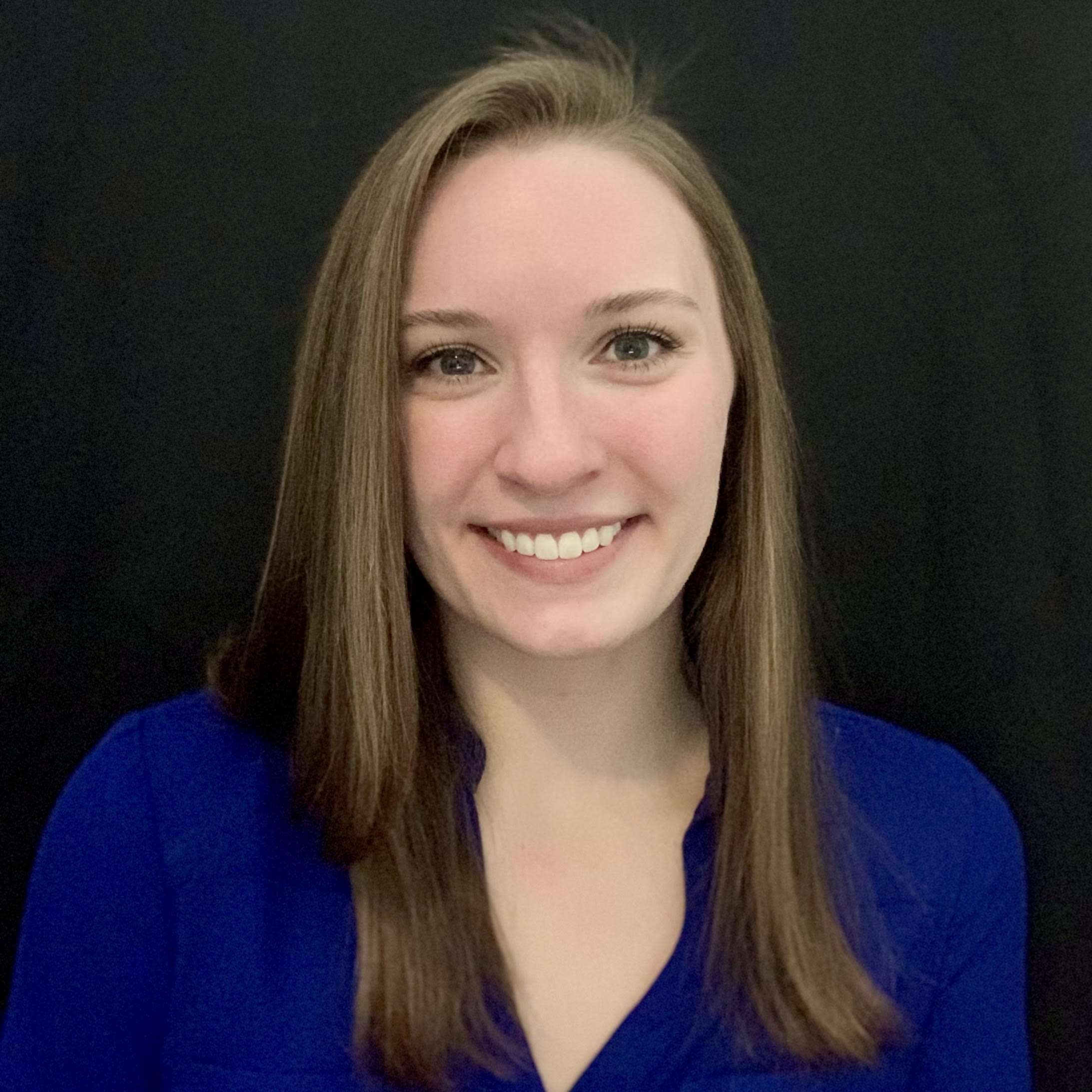 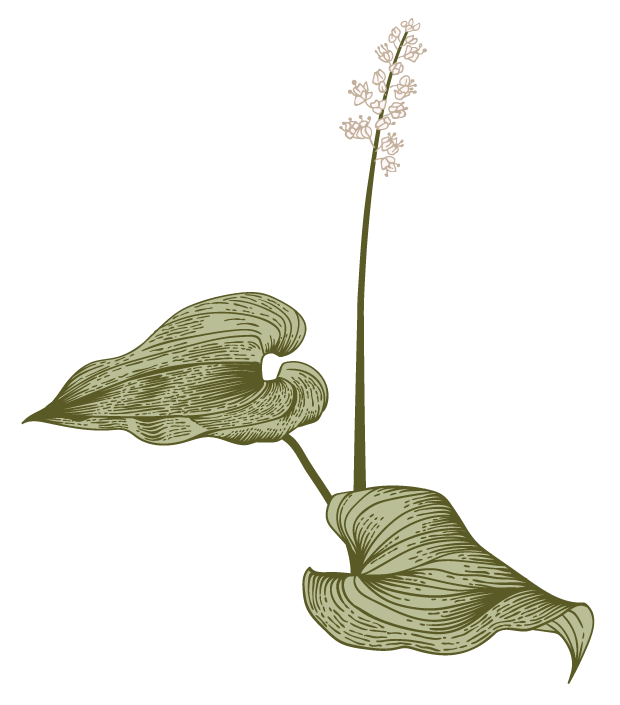 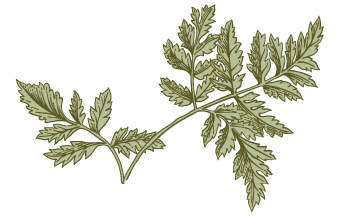 Megan LyonsMusic
Presentation title
13
Diversity, Equity & Inclusion Leadership Award
DEI
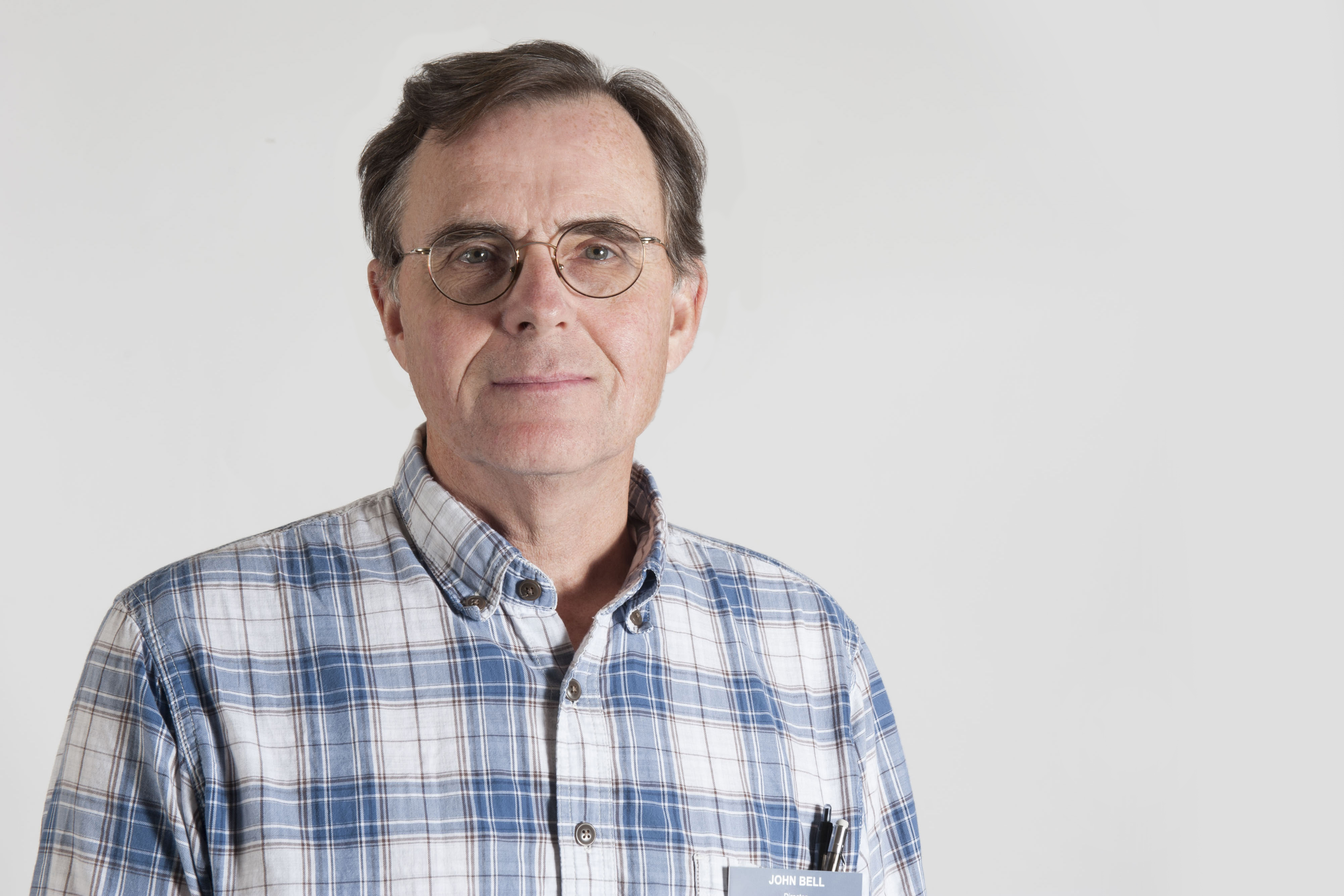 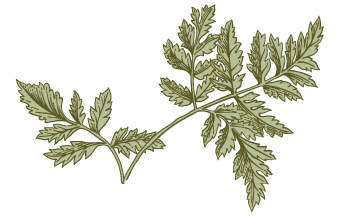 John BellBallard Institute and Museum of Puppetry
Lifetime Achievement Award
Eva GorbantsOffice of the Dean
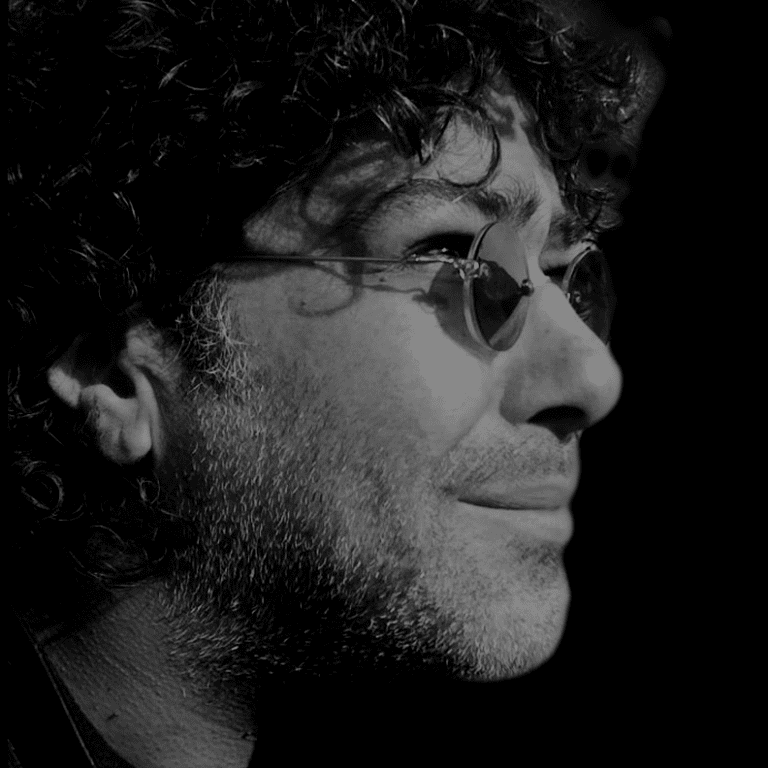 Lifetime Achievement Award
Edvin YegirArt + Art History
Outstanding Adjunct
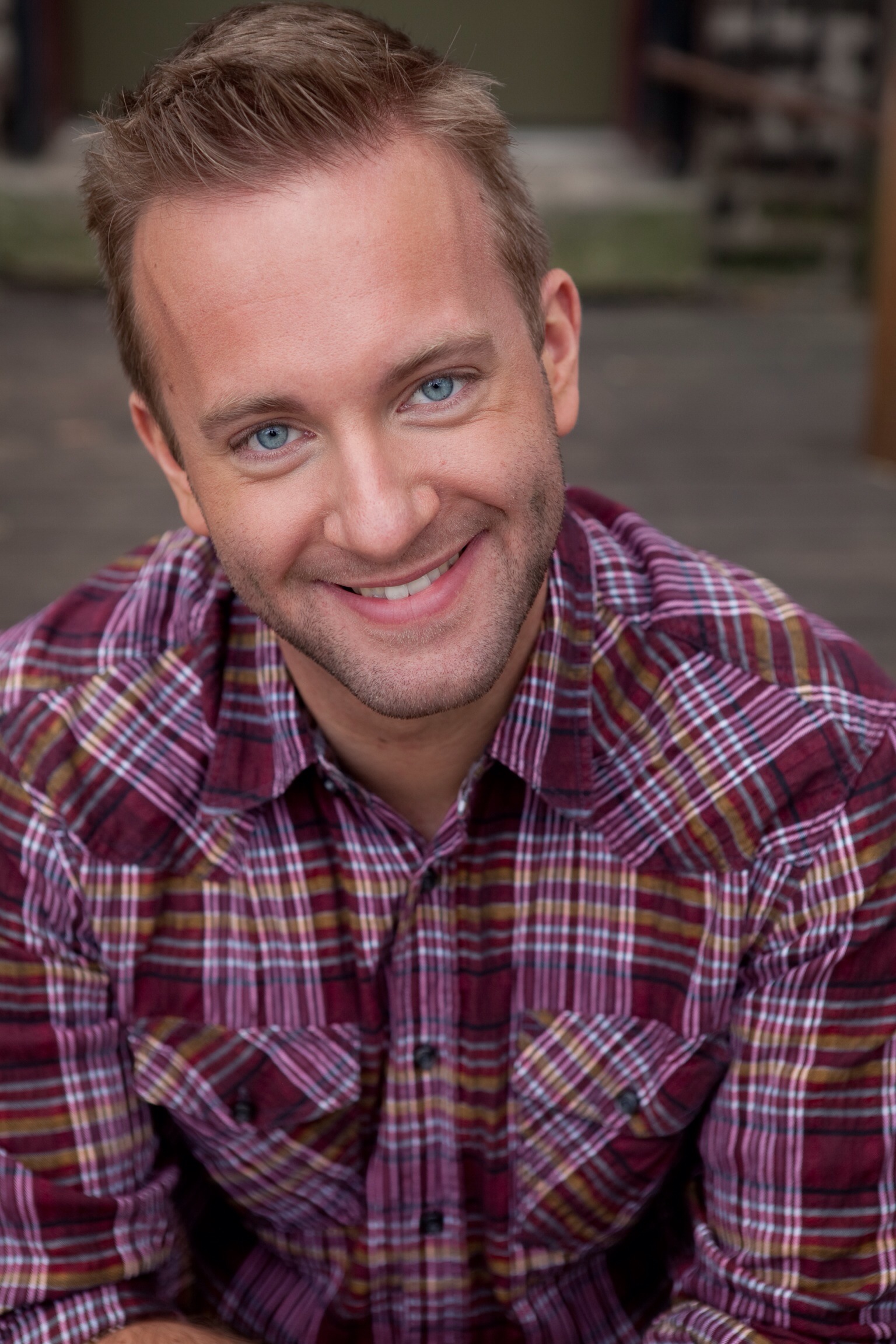 Nick RoeslerDramatic Arts
Outstanding Adjunct
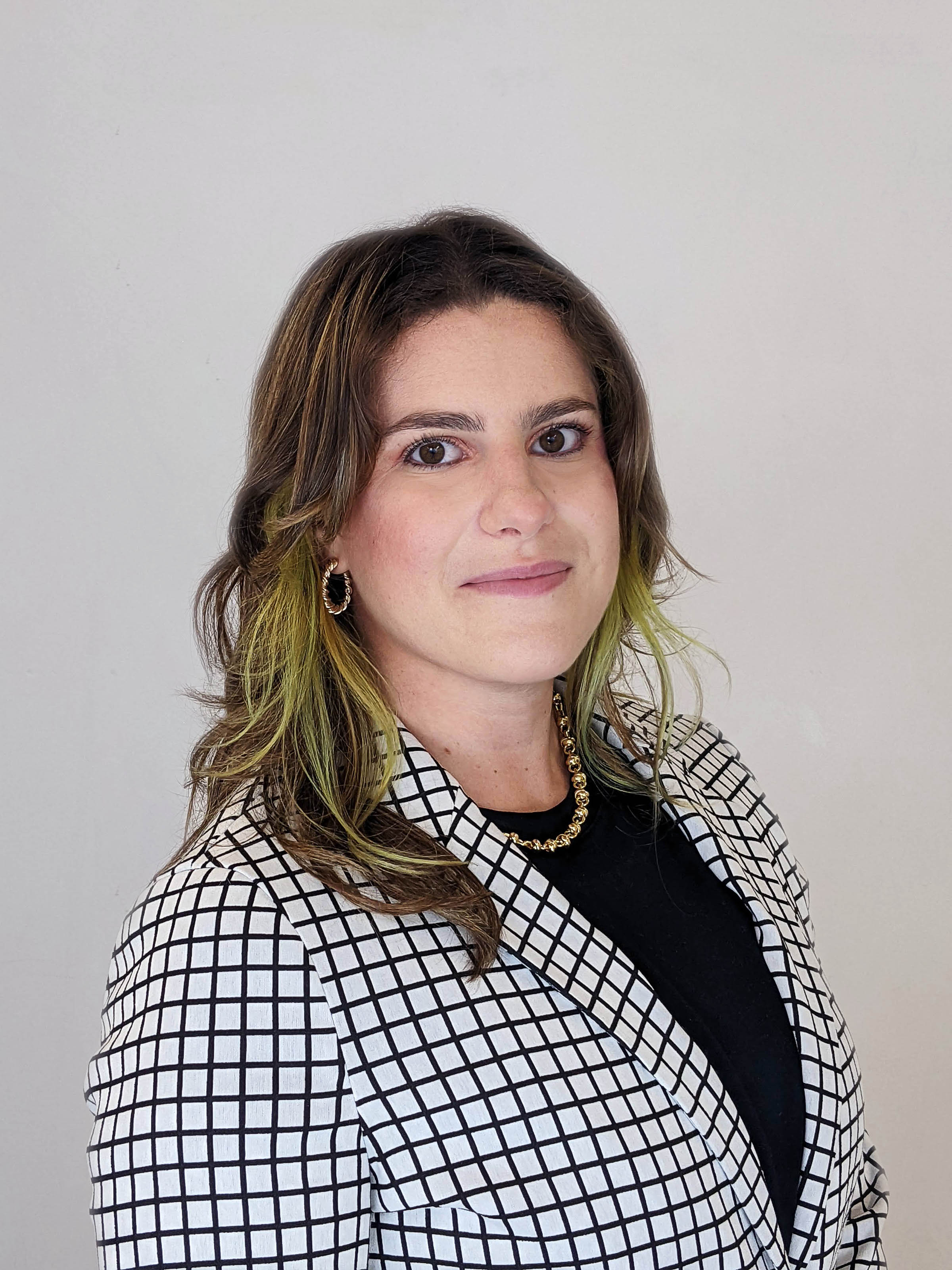 Catherine SolariArt + Art History
Special Achievement Award
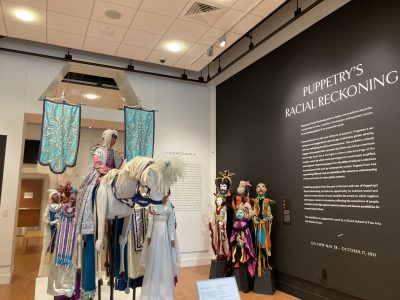 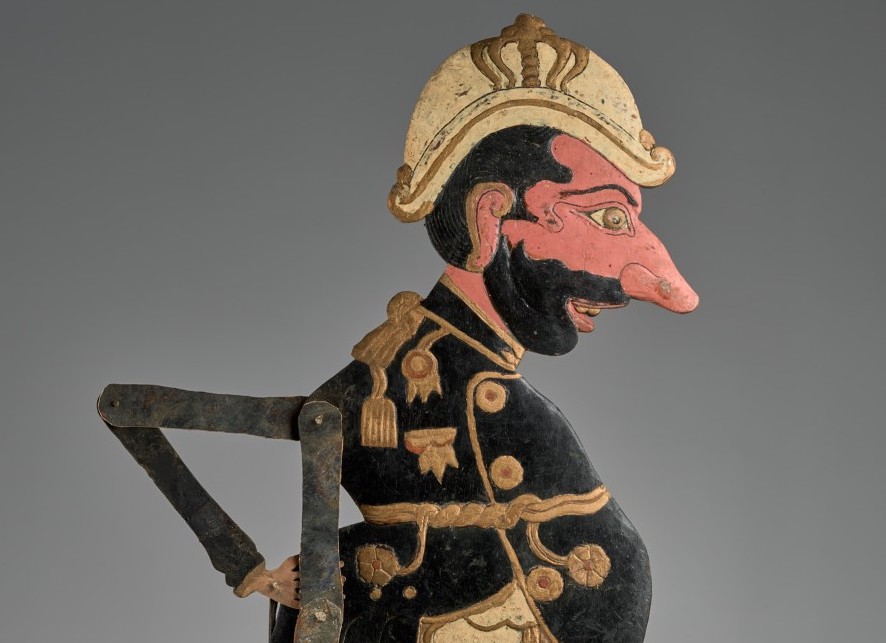 John Bell, Matthew Cohen, Jungmin Song, and Emily WicksBallard Institute and Museum of Puppetry
19
Outstanding Staff
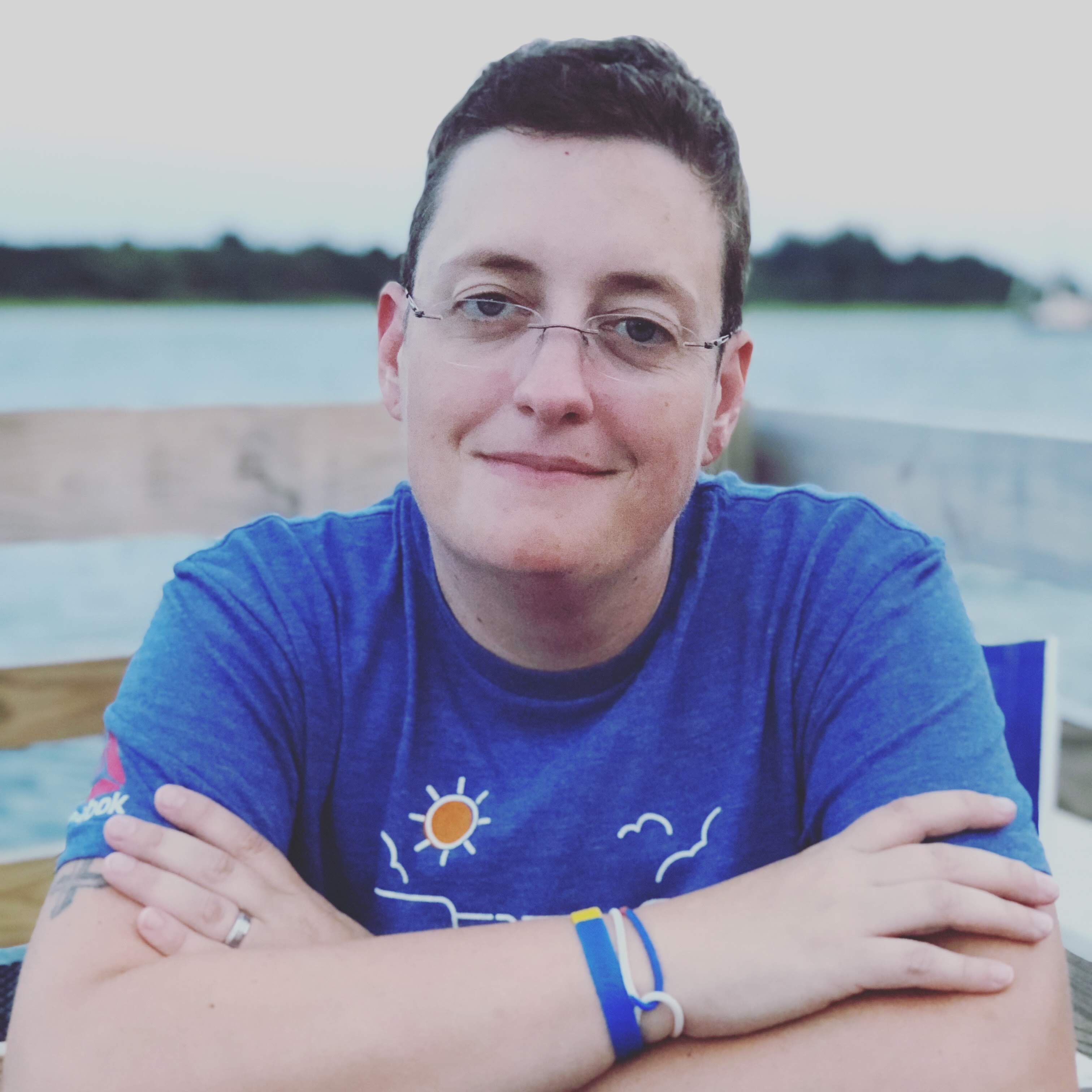 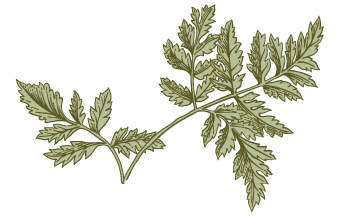 Jess Reed
Financial Services Office
Outstanding Staff
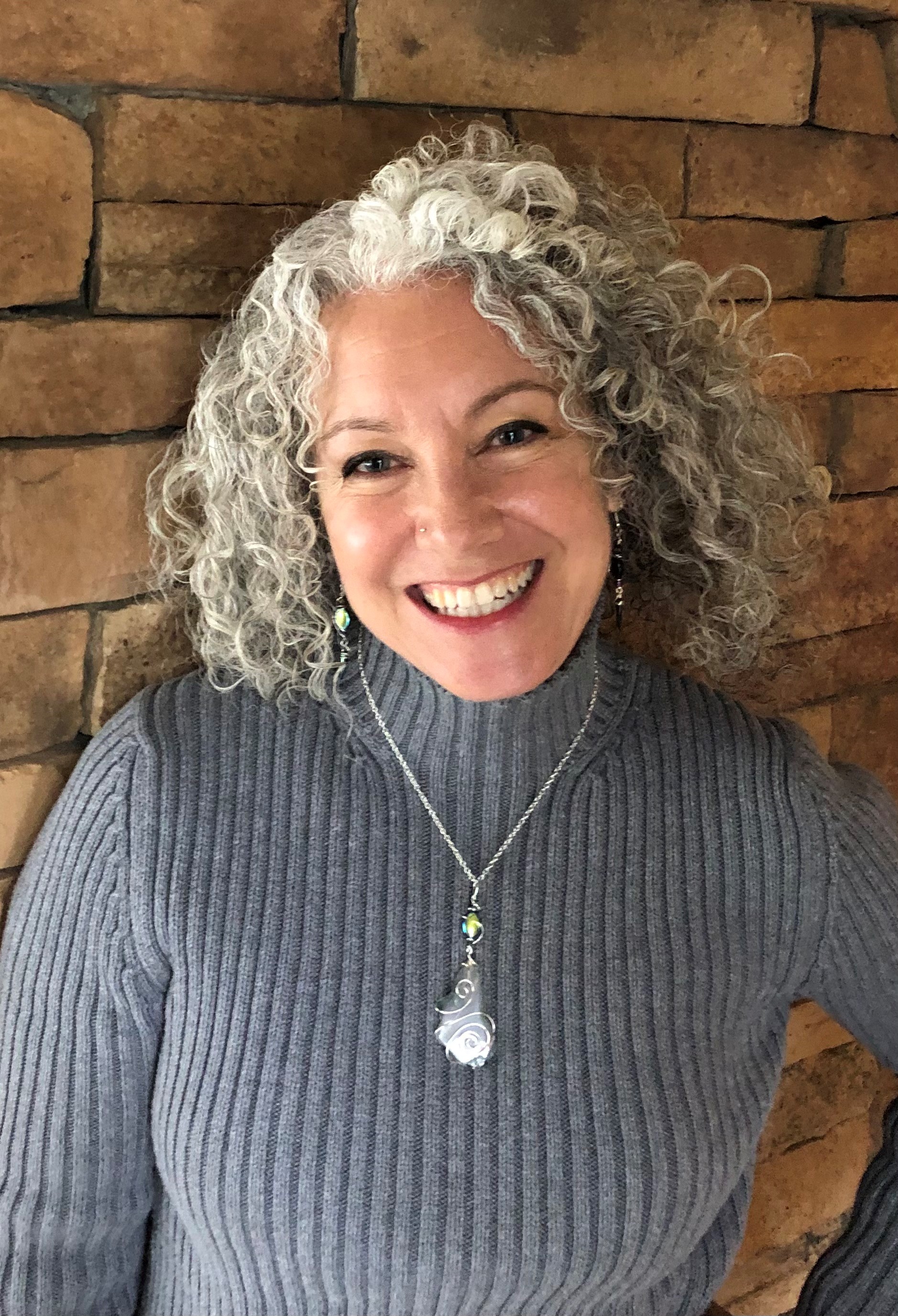 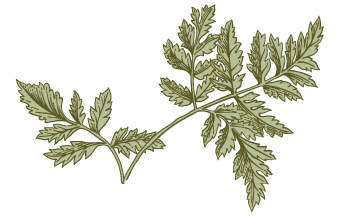 Susan Tolis
Dramatic Arts and
Connecticut Repertory Theatre
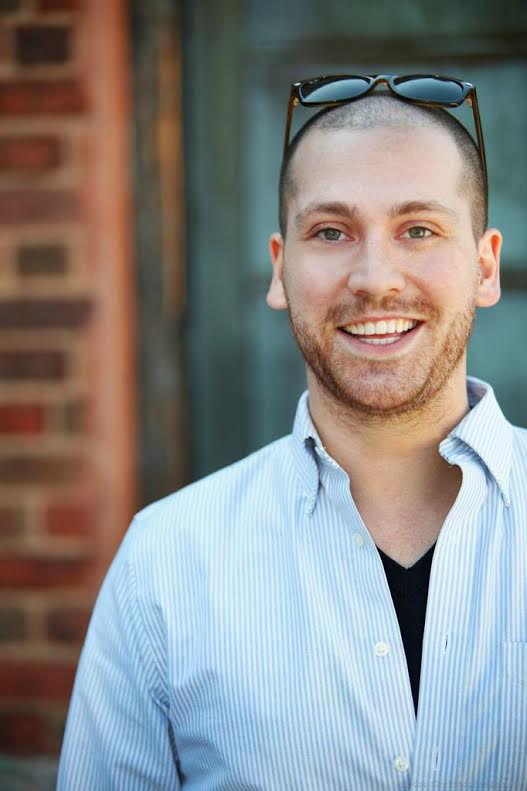 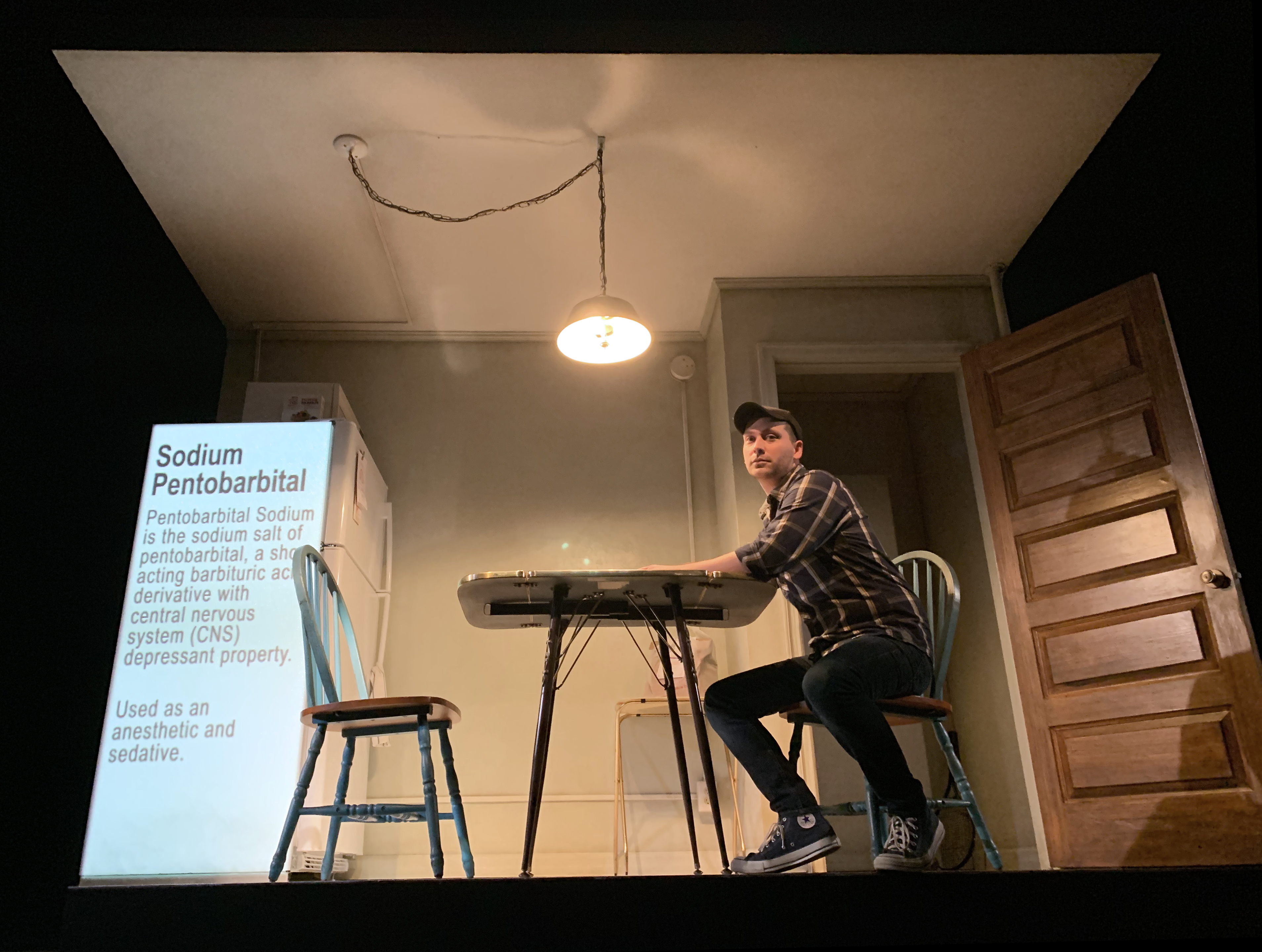 Outstanding Research & Creative Practice
Alexander WoodwardDramatic Arts
Years of Service
(as of February 1, 2022)
10
Michael Chybowski, Dramatic Arts
Daniela Weiser, Dramatic Arts
Ten Years
15
Fifteen Years
Greg Webster, Dramatic Arts
20
Bob Copley, Connecticut Repertory Theatre
Constance Rock, Music
Janet Pritchard, Art + Art History
Judith Thorpe, Art + Art History
Mark Zurolo, Art + Art History
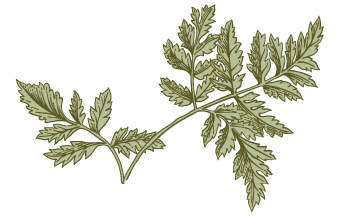 Twenty Years
26
25
Monica BockArt + Art History
Twenty-Five Years
Congratulations to All!
Thank you for attending!
SFA
As you leave…
Please stick your nametag and well-wishes on thebutcher paper on the back wall
Please do not linger in the lobby – it’s a bottleneck
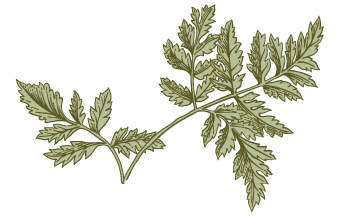 Lunch!
Grab and go lunches are in the Atrium
Please take your food and keep moving so others can receive their meals
You can stick around with colleagues outside, or head off on your own as you wish